The Communion
August 14, 2016
Acts 20:7
Now on the first day of the week, when the disciples came together to break bread, Paul, ready to depart the next day, spoke to them and continued his message until midnight.
Matthew 22:37-40
Jesus said to him, “‘You shall love the Lord your God with all your heart, with all your soul, and with all your mind.’ 38 This is the first and great commandment. 39 And the second is like it: ‘You shall love your neighbor as yourself.’ 40 On these two commandments hang all the Law and the Prophets.”
The Two Great Commandments
Love the Lord your God with all your heart, soul and mind

Love your neighbor as yourself
The Communion should be an fulfillment of both of these commandments.
Love God
When we partake of the Communion, we are fulfilling a command that is unique to the Christian faith.
We should follow the example given to us out of love and respect for God
John 14:15
If you love Me, keep My commandments.
TWO LOGICALLY EQUIVALENT STATEMENTS:
If we love the Lord, we will keep His commands.
If we do not keep His commands, we do not love the Lord.
1 John 3:18
My little children, let us not love in word or in tongue, but in deed and in truth.
As we have been taught our entire lives……actions speak louder than words!
Am I saying that those that observe the Communion differently do not love God?
So what did the Lord command?
Matthew 26:26-28
And as they were eating, Jesus took bread, blessed and broke it, and gave it to the disciples and said, “Take, eat; this is My body.”27 Then He took the cup, and gave thanks, and gave it to them, saying, “Drink from it, all of you. 28 For this is My blood of the new covenant, which is shed for many for the remission of sins.
1 Corinthians 11:23-26
For I received from the Lord that which I also delivered to you: that the Lord Jesus on the same night in which He was betrayed took bread; 24 and when He had given thanks, He broke it and said, “Take, eat; this is My body which is broken for you; do this in remembrance of Me.”
1 Corinthians 11:23-26
25 In the same manner He also took the cup after supper, saying, “This cup is the new covenant in My blood. This do, as often as you drink it, in remembrance of Me.”26 For as often as you eat this bread and drink this cup, you proclaim the Lord’s death till He comes.
It is out of Love for God that….
We observe the Lord’s Supper upon every FIRST DAY OF THE WEEK
We use ONE LOAF OF UNLEAVENED BREAD
We use ONE CUP, FILLED WITH THE FRUIT OF THE VINE
It is our responsibility to follow His commandments.  To change or ignore His commandments would show a lack of love and respect!
Things to Consider
Looks can be Deceiving
Worship is Particular
Spiritual vs. Emotional
Proper observance of the communion shows a Love for God!
Love Neighbor
When we partake of the Communion (or Lord’s Supper), we are fulfilling a command that is unique to the Christian faith.
We should follow the example given to us in order to love our neighbor.
1 Corinthians 10:16
The cup of blessing which we bless, is it not the communion of the blood of Christ? The bread which we break, is it not the communion of the body of Christ?
According to Strong’s, the word communion is also translated as “joint participation or fellowship”.
1 Corinthians 11:20-22
Therefore when you come together in one place, it is not to eat the Lord’s Supper. 21 For in eating, each one takes his own supper ahead of others; and one is hungry and another is drunk. 22 What! Do you not have houses to eat and drink in? Or do you despise the church of God and shame those who have nothing? What shall I say to you? Shall I praise you in this? I do not praise you.
Errors in Communion?
It is certainly possible to observe the Lord’s Supper incorrectly
Error might be in command (Love of God) or in attitude (Love of neighbor)
Hebrews 10:25
…not forsaking the assembling of ourselves together, as is the manner of some, but exhorting one another
From Strong’s:  exhorting means “To call to one’s side”
This is EXHORTING
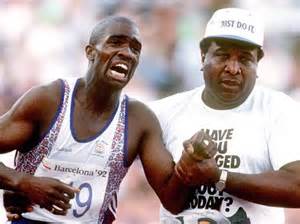 As Christians, we are called upon to help each other to the finish line!
Things to Consider
As Christians, we strengthen each other.
Communion is designed for the congregation.
Proper observance of the communion shows a Love for Neighbor!
Conclusion
As we commemorate the Lord’s Supper,  let us reflect on…

Love of God
Love of Neighbor
Obedience
Exhortation